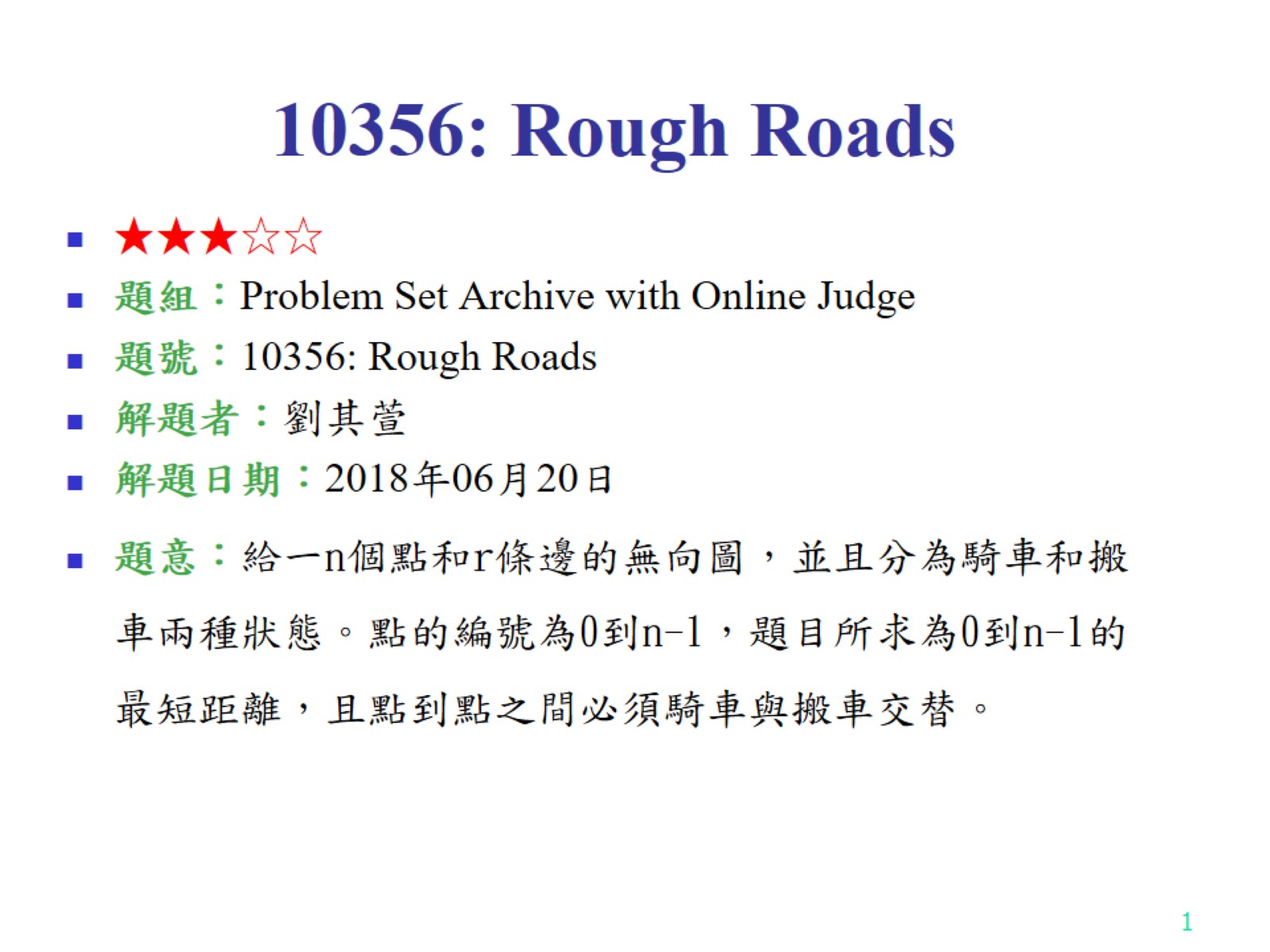 10356: Rough Roads
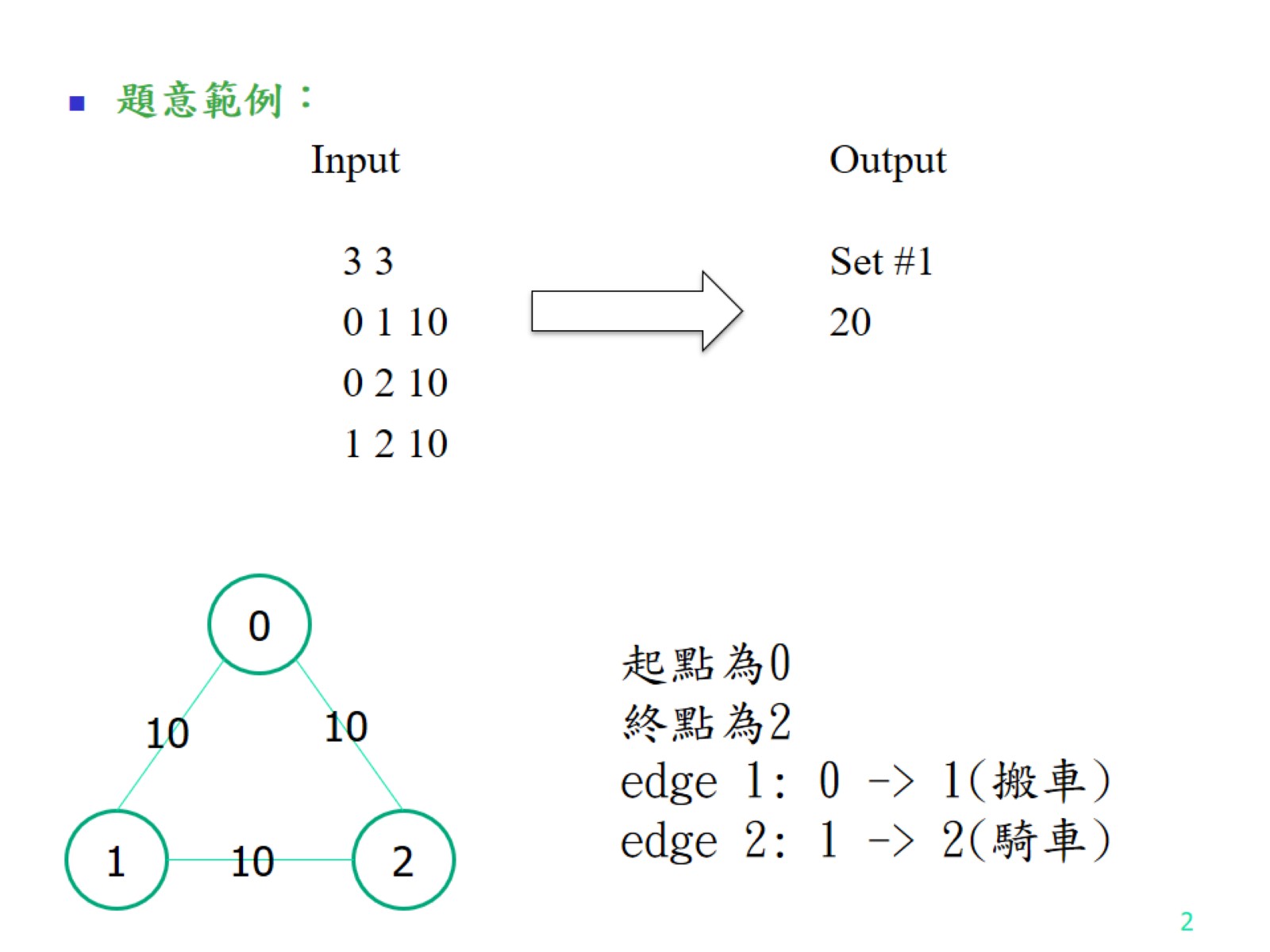 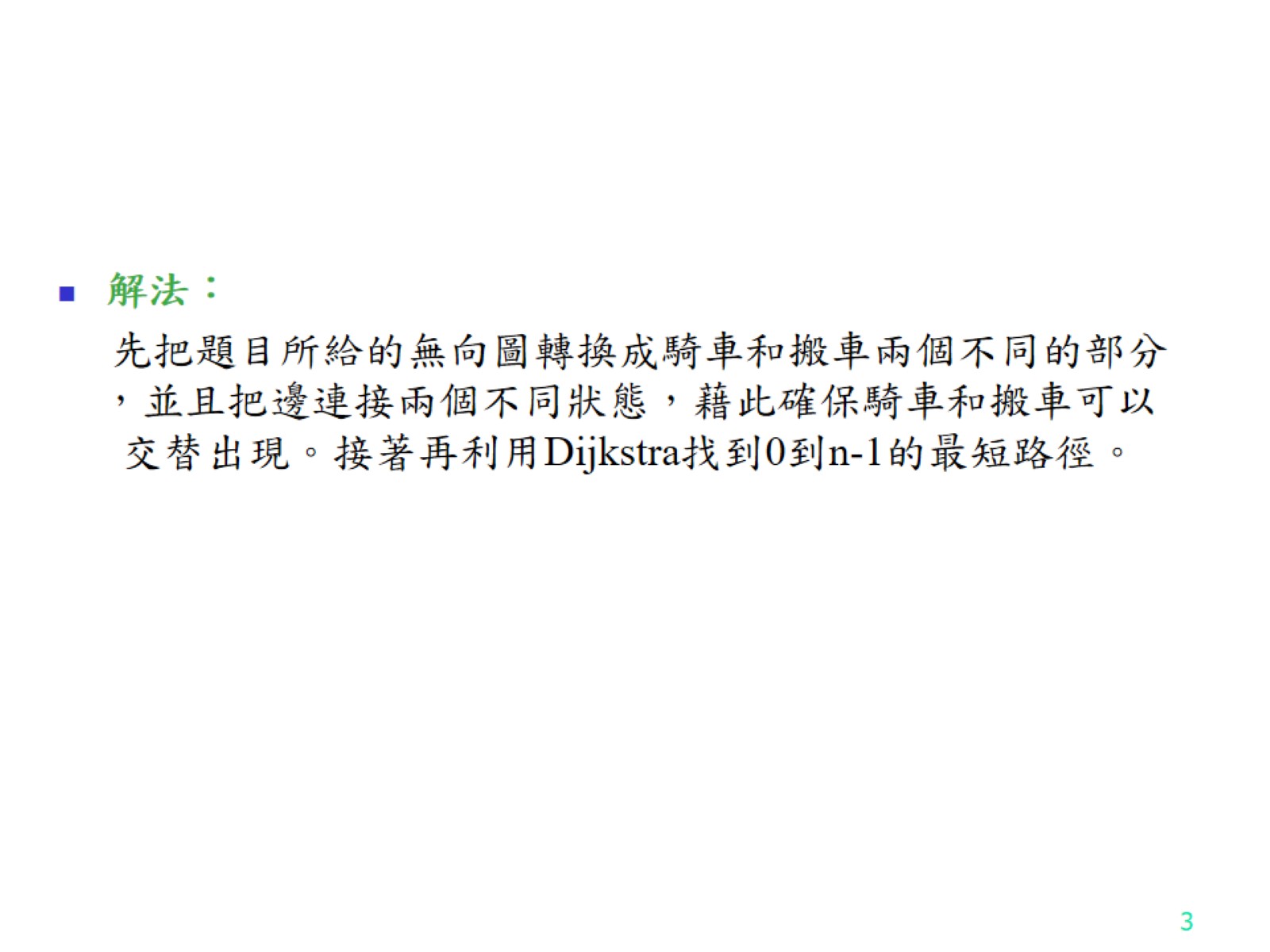 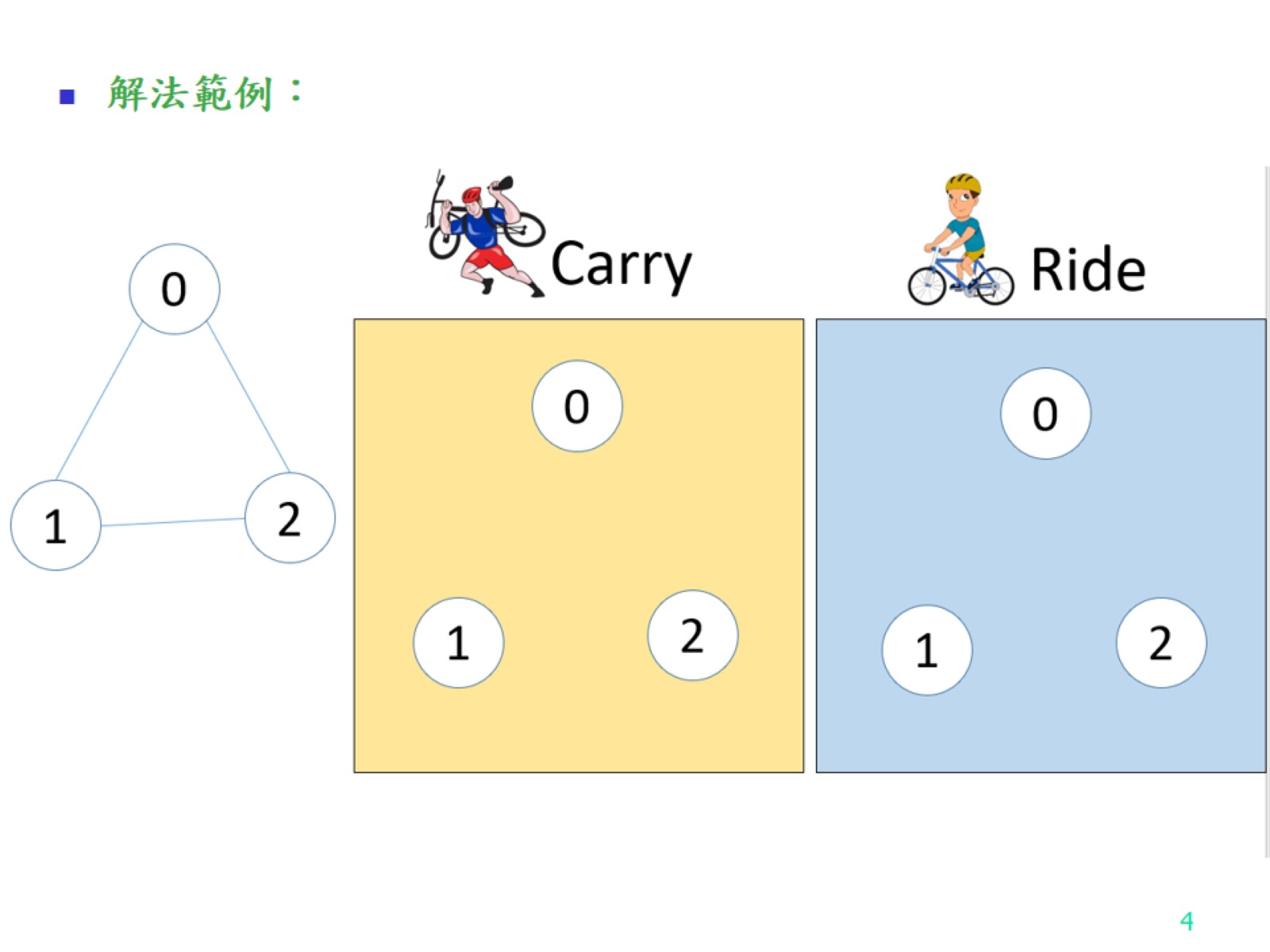 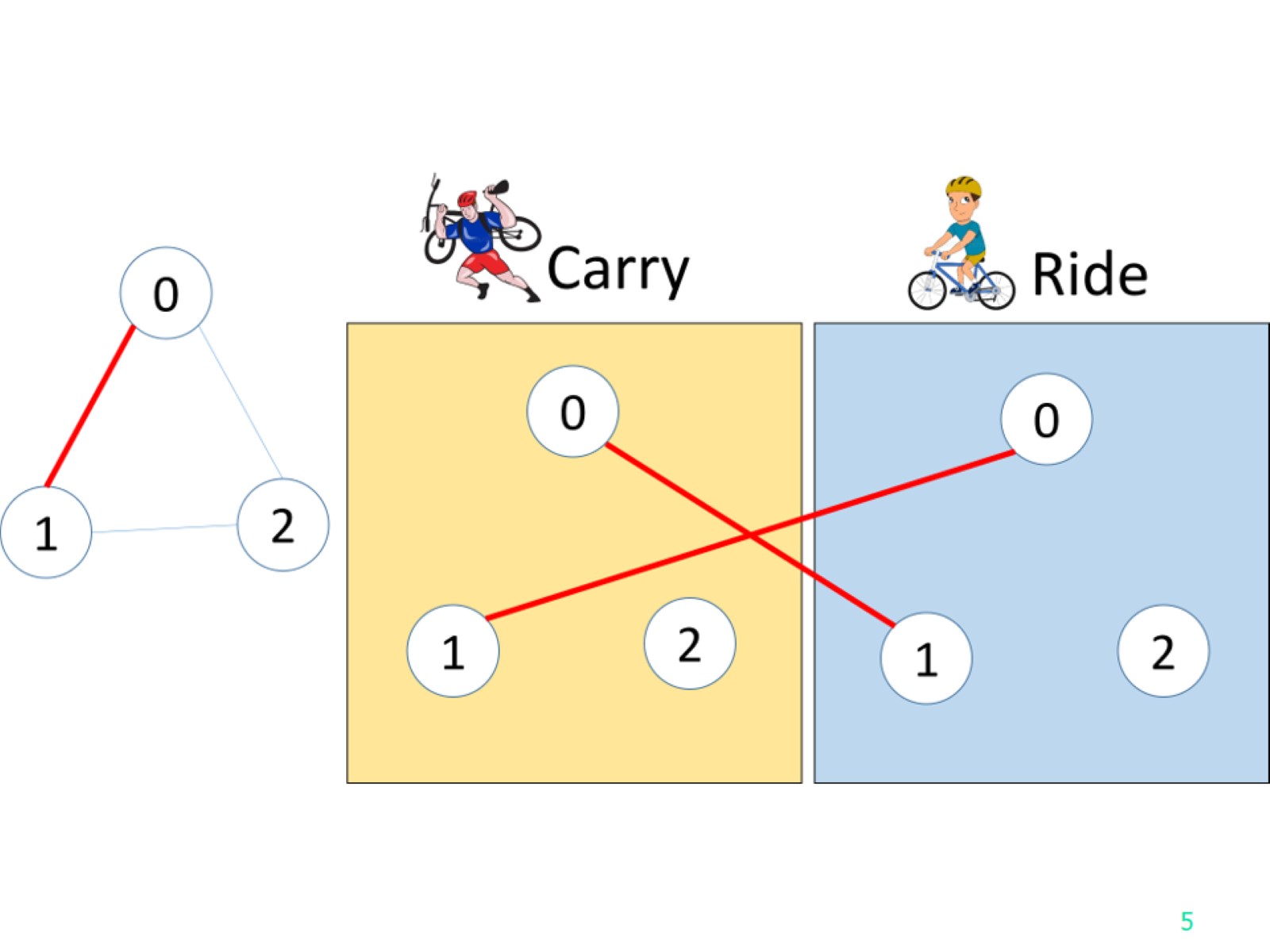 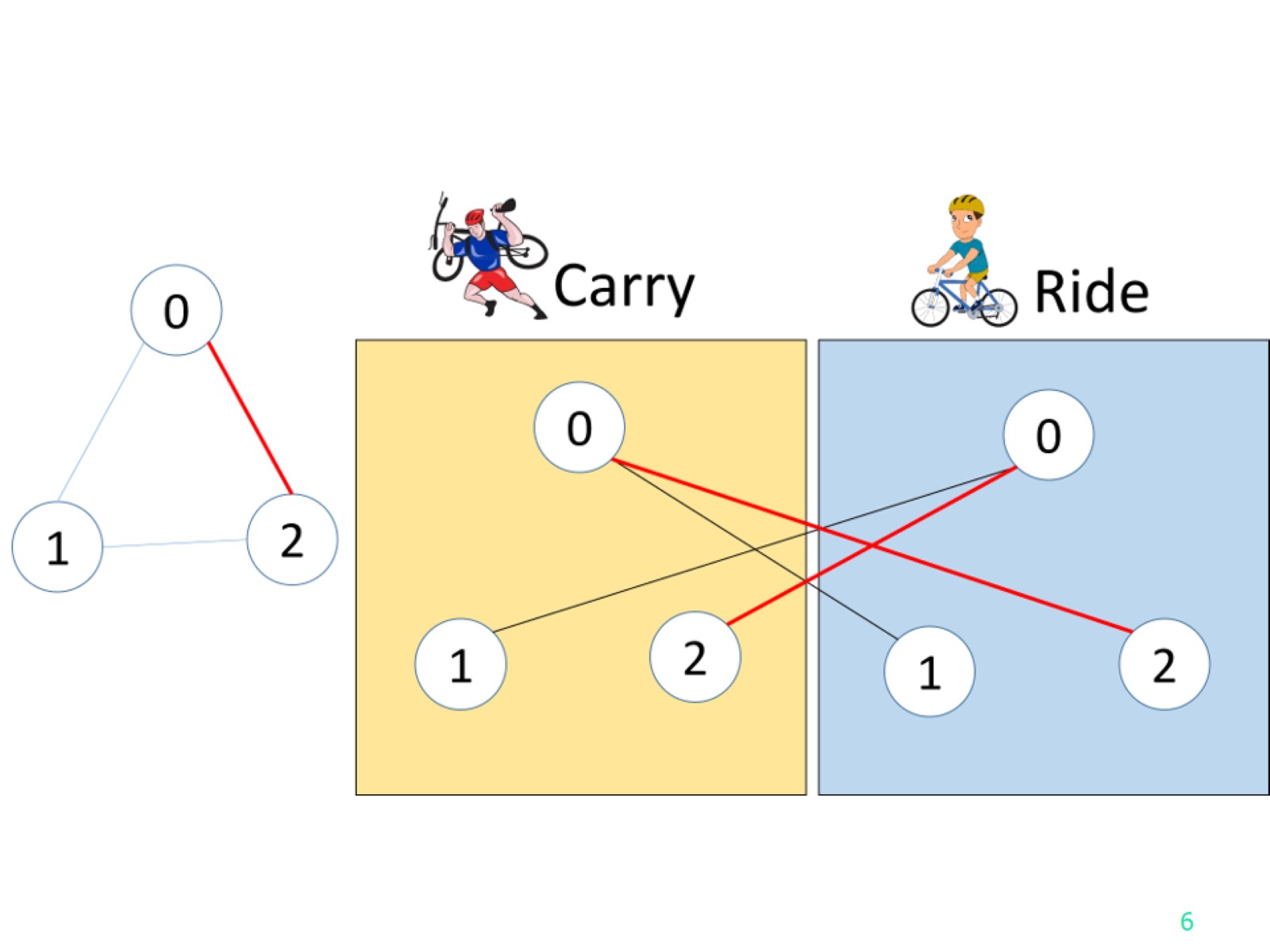 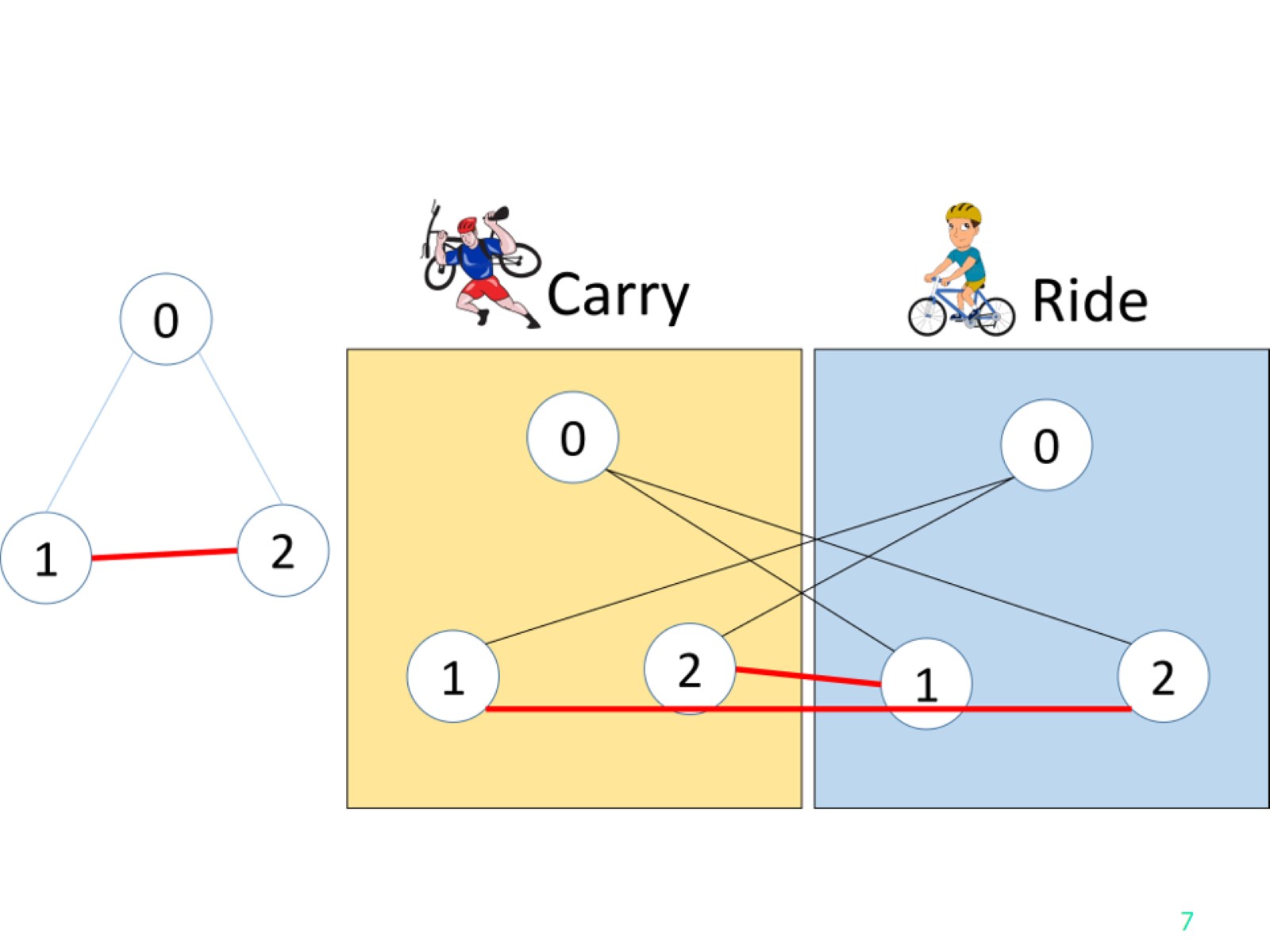 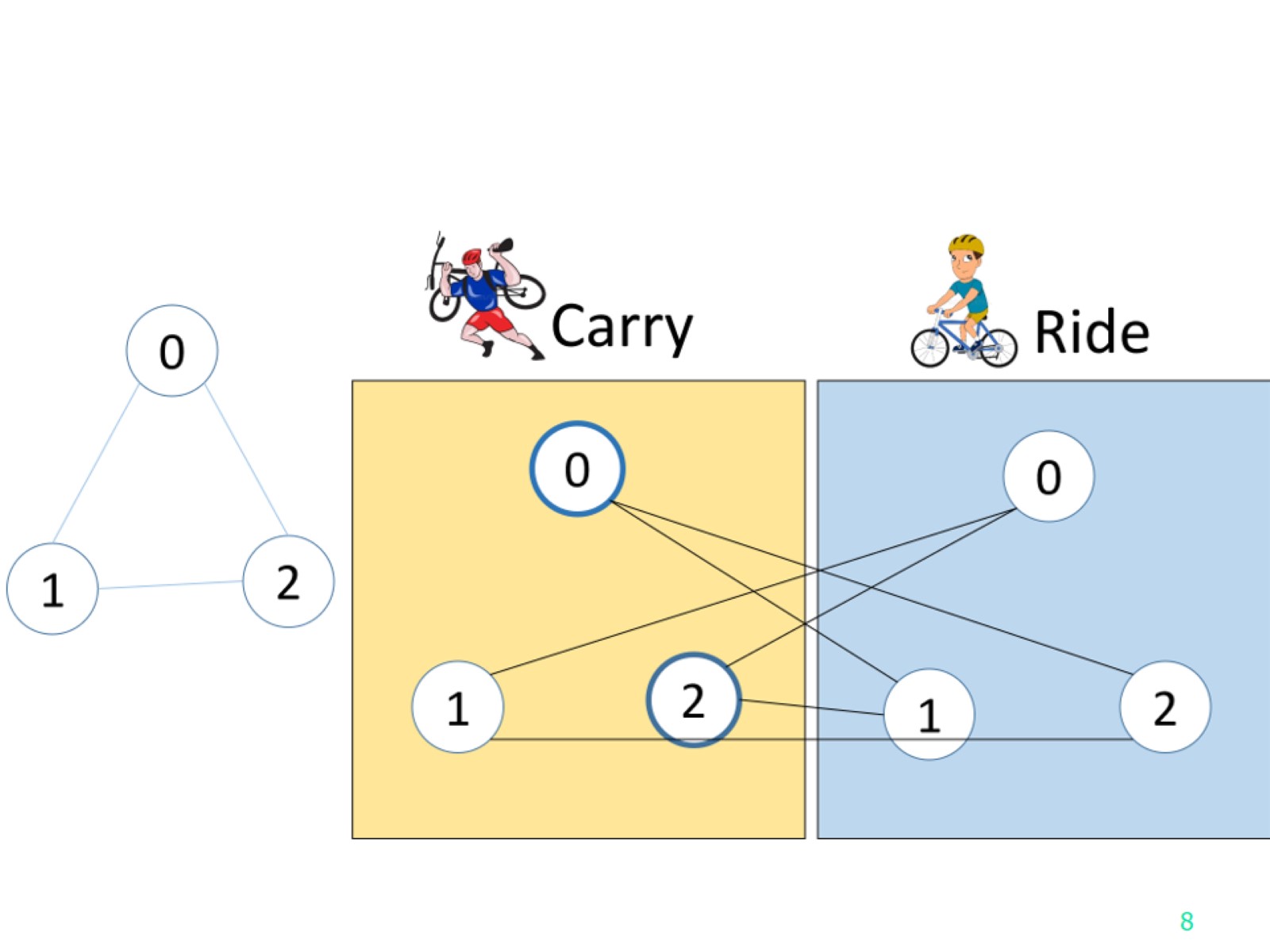 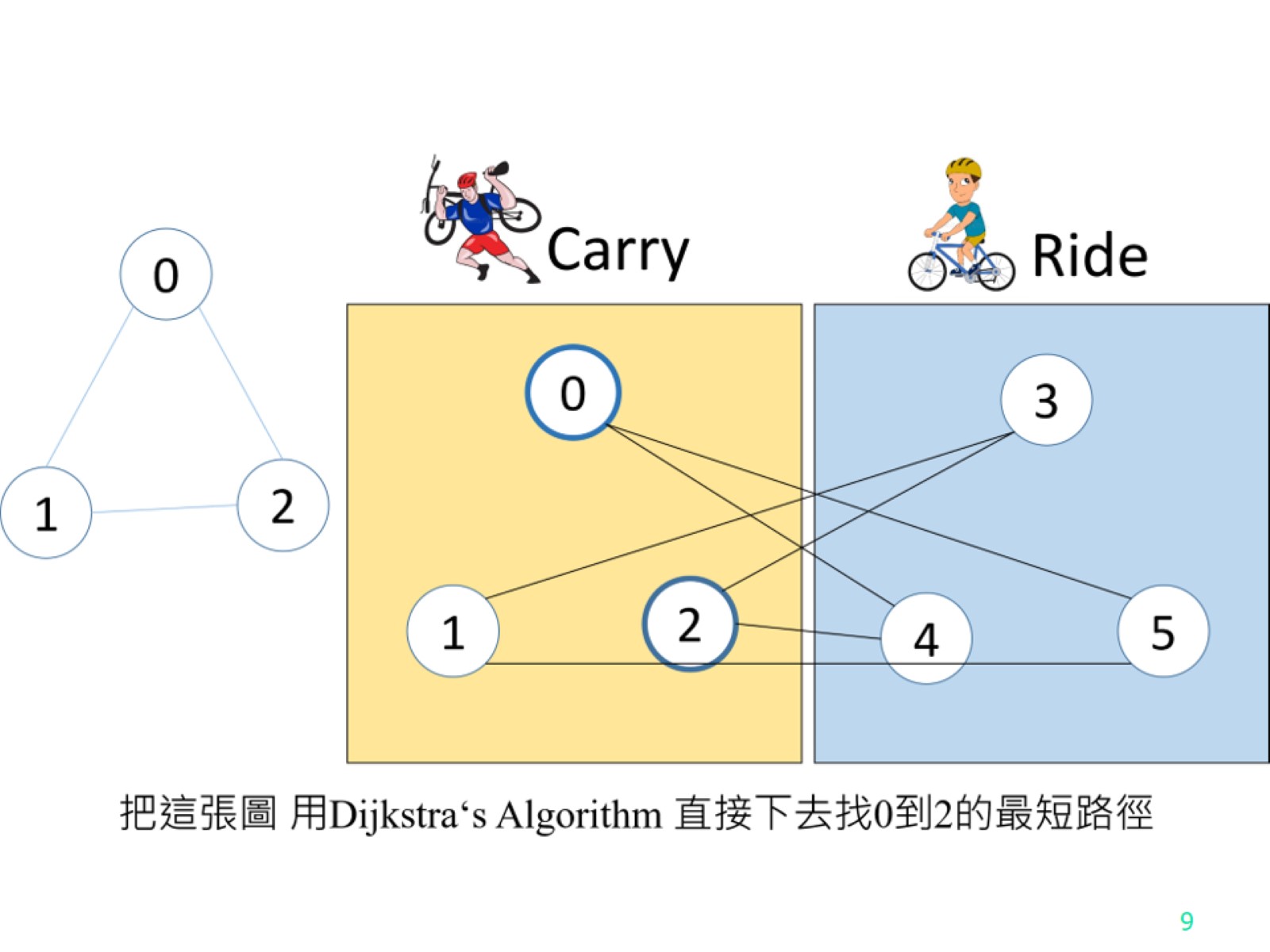 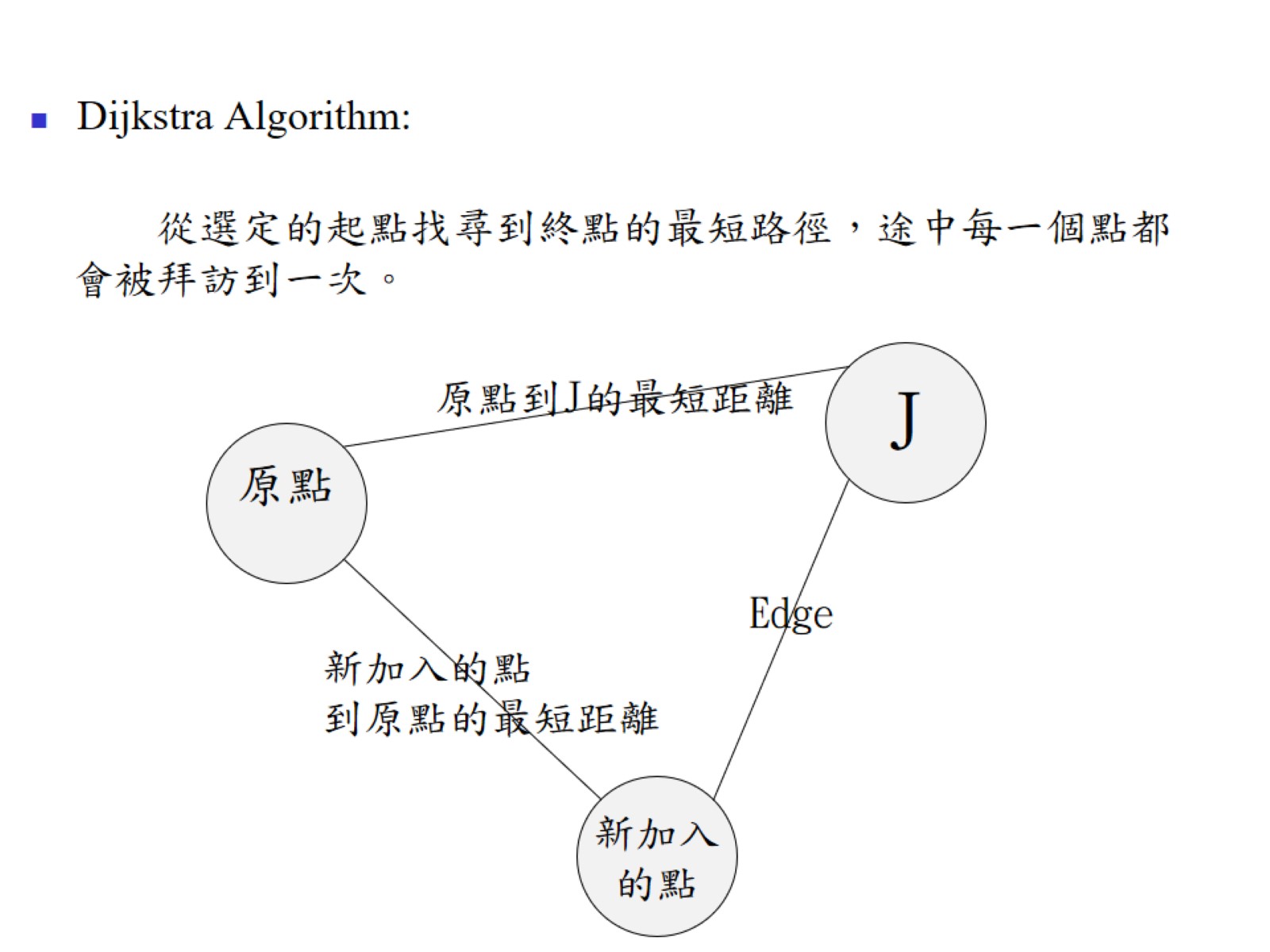 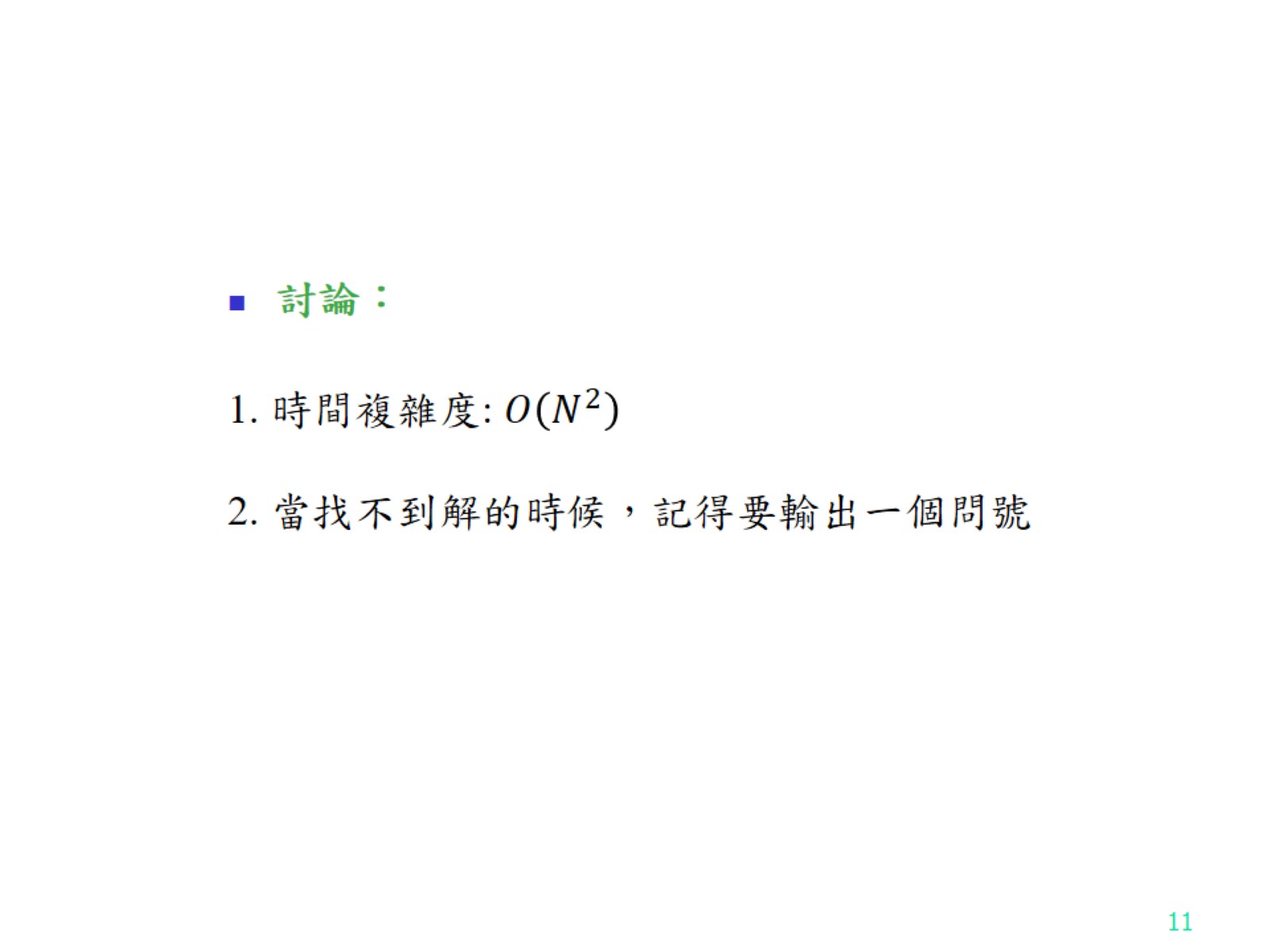